Top Reasons for Buying Ads in ‘Live TV’
Scan or click to access more live TV insights
Advertising in ‘live events’ provides brands with audience scale, higher viewer engagement and positive associations
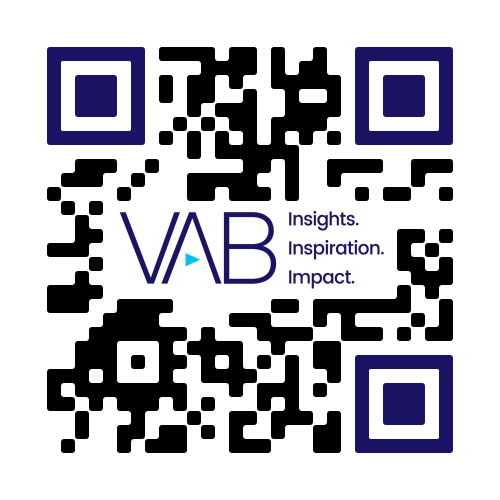 Source: FreeWheel, It’s Only Live Once: How TV Advertisers Can Capture Audiences in the Moment, 2024. Based on research from Advertiser Perceptions survey commissioned by FreeWheel, April 2024.
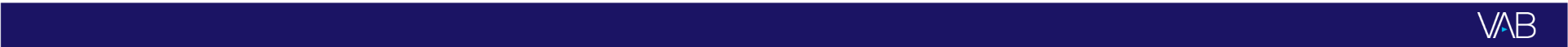 This information is exclusively provided to VAB members and qualified marketers.